Political systems of Ukraine, the United Kingdom of Great Britain and Northern Ireland , the United States of America
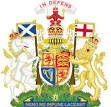 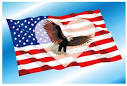 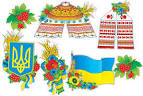 Key facts about  Great Britain, Ukraine and  the USA.
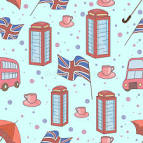 Official name: 
Area:
Population:
Capital:
National symbols:
Washed by:
The head of the state:
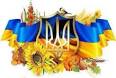 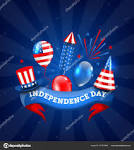 The United Kingdom of Great Britain and Northern Ireland , the Queen , the President, the Royal Arms, 63,395,574 people, Union Jack flag, the North Sea, the Black Sea, 243, 809 km2, the Atlantic Ocean, Ukraine, London, Trident, Poland  ,the Sea of Azov, Belarus, Slovakia, 603, 628 km2, 42,604,968 people, Kyiv, Russia, Hungary, blue and yellow flag, Romania, Moldova, the United States of America, Washington, the Pacific Ocean, the Atlantic Ocean too, Stars and Stripes flag, Canada, Mexico, 9 826 675 km2,  308,745,538 people,
Match the following English political terms with their Ukrainian equivalents:
Answer the questions:
What kind of state is UK? 
What kind of state is Ukraine? 
Is Ukraine a democratic state? 
What do you think what is the fundamental law of Ukraine?
THE CONSTITUTION OF UKRAINE
The Constitution is the Main Law of Ukraine. It was adopted on June 28, 1996. It determines the rights and duties of the citizens, of the Supreme Rada, of the President, of the Cabinet of Ministers and the Supreme Court (the Constitutional Court). It also determines the rights and duties of local bodies of state power. 	The Ukrainian Constitution consists of fifteen chapters. Every chapter consists of several articles. There are 161 articles in the Constitution. The Constitution determines the rights and freedoms and duties of the citizens. The main rights of Ukrainian people are: the right to live (article 27), the right to housing (article 47), the right to work (article 43), the right to rest (article 45), the right to health defense (article 49), and the right to education (article 53). 	Articles 65 – 68 determine the duties of the citizens of Ukraine. The main of them are the duties to defend their Motherland, to defend environment, to pay taxes. 	According to the Constitution the head of the state is the President, who is elected directly by the voters for the term of four years with no more than two full terms.  	Supreme Rada is the only body of the legislative power of Ukraine. There are 450 people’s deputies who are elected for a term of five years. 	The highest body of the executive power is the Cabinet of Ministers. It is responsible to the President and it is accountable to the Supreme Rada. 	Justice in Ukraine is exercised entirely by courts. The Supreme Court of Ukraine is the highest juridical body of general jurisdiction.
And find out the information about the main rights and duties of Ukrainian citizens.
When was the Constitution adopted?
How many Chapters and Articles has the Constitution of Ukraine?
What does the Constitution of Ukraine determine?
What chapter regulates the rights of people of our state?
True or False.
1. The Constitution was adopted on June 28, 1996. 
2. The Constitution is the main law of the country which determines the rights and duties of all the people. 
3. The Constitution consists of two parts and  fifteen chapters each. 
4. The Constitution doesn’t determine the rights and duties of the Supreme Rada, the President, the Cabinet of Ministers and the Supreme Court. 
5. Supreme Rada is the only body of the legislative power of Ukraine. 
6. The highest juridical body of Ukraine is the Supreme Court.
Match these phrases
Fill the missing information correctly in the chart:
The correct chart
Do this exercise and revise our knowledge
1. The head of the state in the United Kingdom. 
2. The head of the executive branch in the USA. 
3. The head of government in Ukraine. 
4.  The executive branch in the United Kingdom. 
5.  The legislative branch in the USA. 
6.  The legislative branch in Ukraine. 
7.  The head of the government in the United Kingdom.
I hope that you’ll be real 
citizens of our state!!!
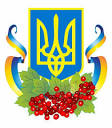